Duties of the State & Citizens
Key Stage 1
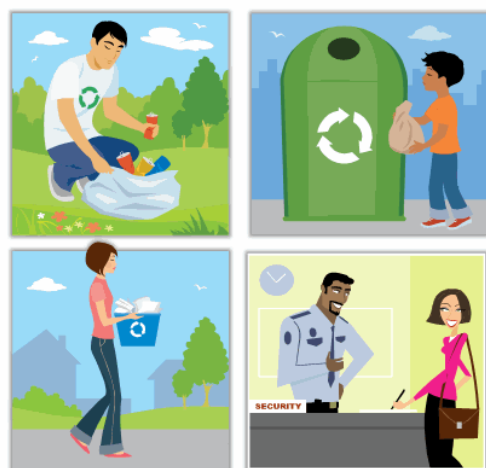 ?
How can we help our community to build a better society? What responsibilities could we fulfill to our nation?
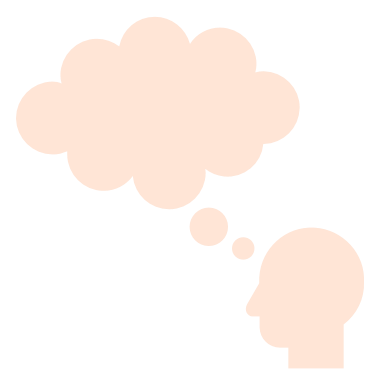 What is a State? 
 

Who is a Citizen?
The Constitution guides us our duties as State and Citizens
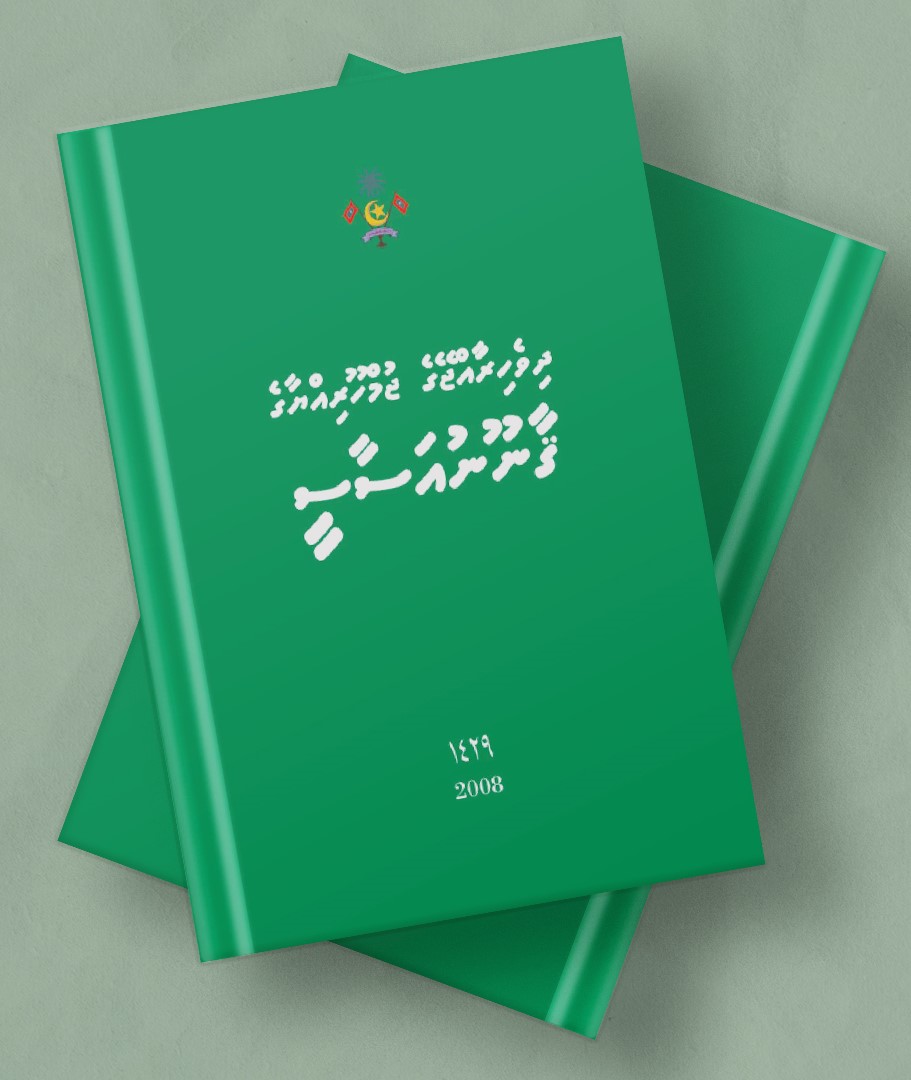 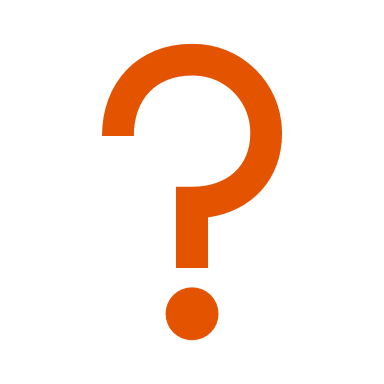 WHY DO WE NEED                    Constitution and Laws?
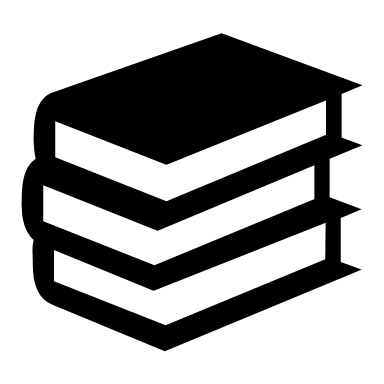 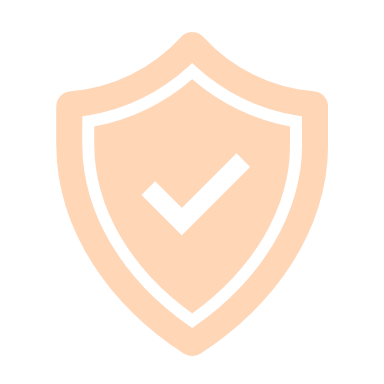 To protect RIGHTS
Definition:Rights
Rights are basic things everyone deserves to have just because they're human.
They're usually protected by laws or what's considered right in society
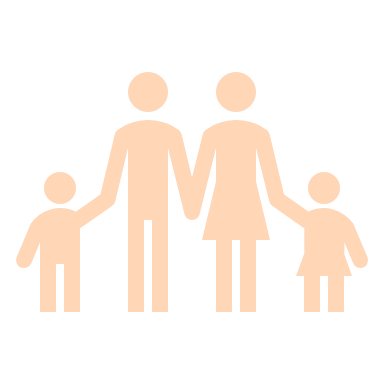 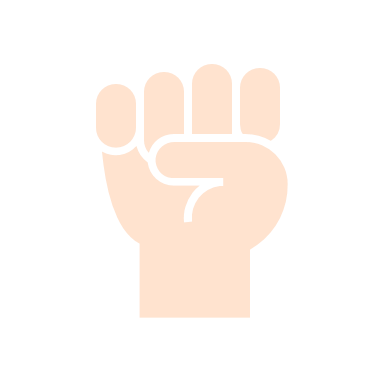 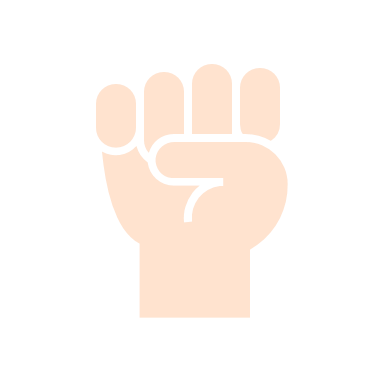 Fundamental rights and freedoms
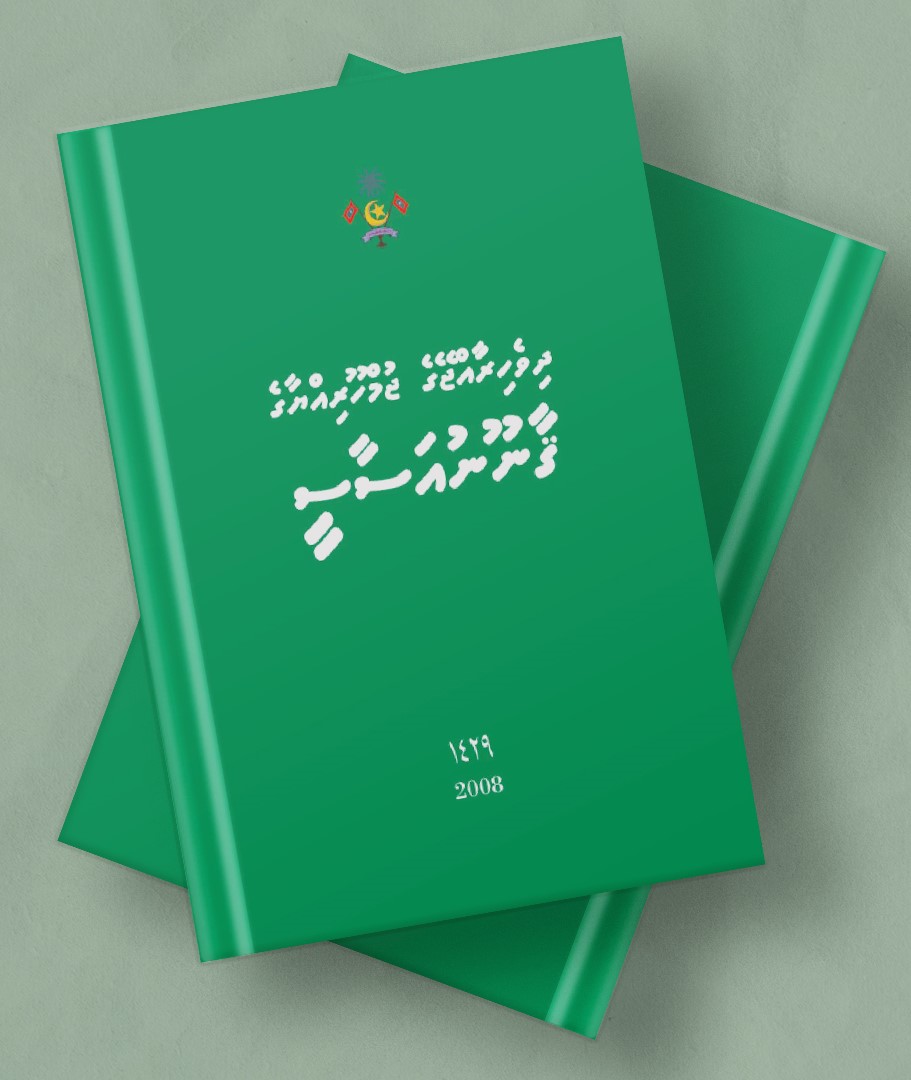 The Constitution of Maldives states the essential rights and   freedoms for every citizen.
[Speaker Notes: Fundamental rights and freedom are necessary for a nation for the growth of every individual and also for safeguarding peoples’ interests. They are crucial for the government in the sense that they serve as the nation’s backbone. In difficult times, citizens can be protected by their rights.]
Rights & Responsibility
Responsibilities are things you should do.
Rights are freedoms that are protected legally.
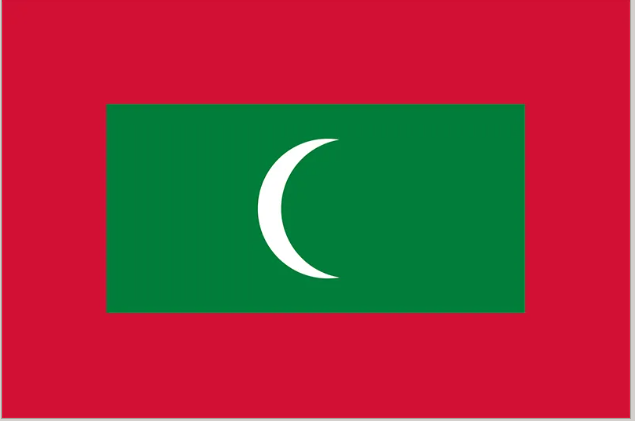 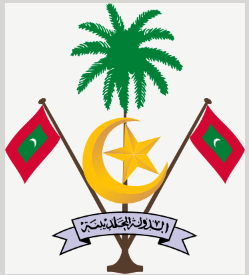 Duties of the state
Protect the natural environment, 
Ensure every one is equal by law  
Provide basic needs for everyone 
nutritious food 
clean water; 
housing and clothing
high standards of healthcare; 
a healthy environment; 
To ensure every Citizen is entitled with all the basic human rights
communication, 
media, 
transportation
sewage and electricity
[Speaker Notes: right to privacy, right to education, right to vote, freedom of expression, etc.]
Responsibilities of Citizens
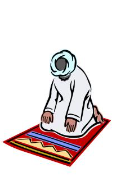 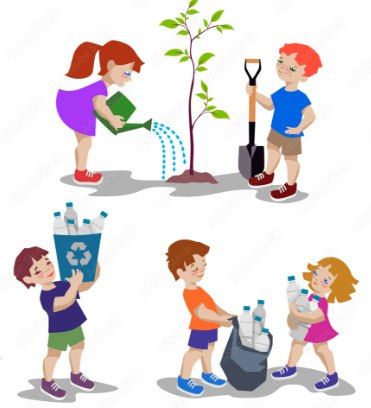 Respect rights of others 
Contribute to the community's well-being 
Respect the Constitution and Law
Safeguard the State religion of Islam, culture, language, and heritage of the nation 
Protect the natural environment. 
Respect the national flag, State emblem and the national anthem.
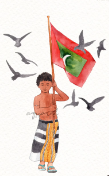 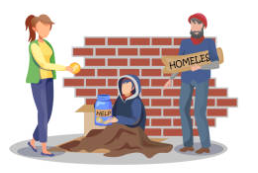